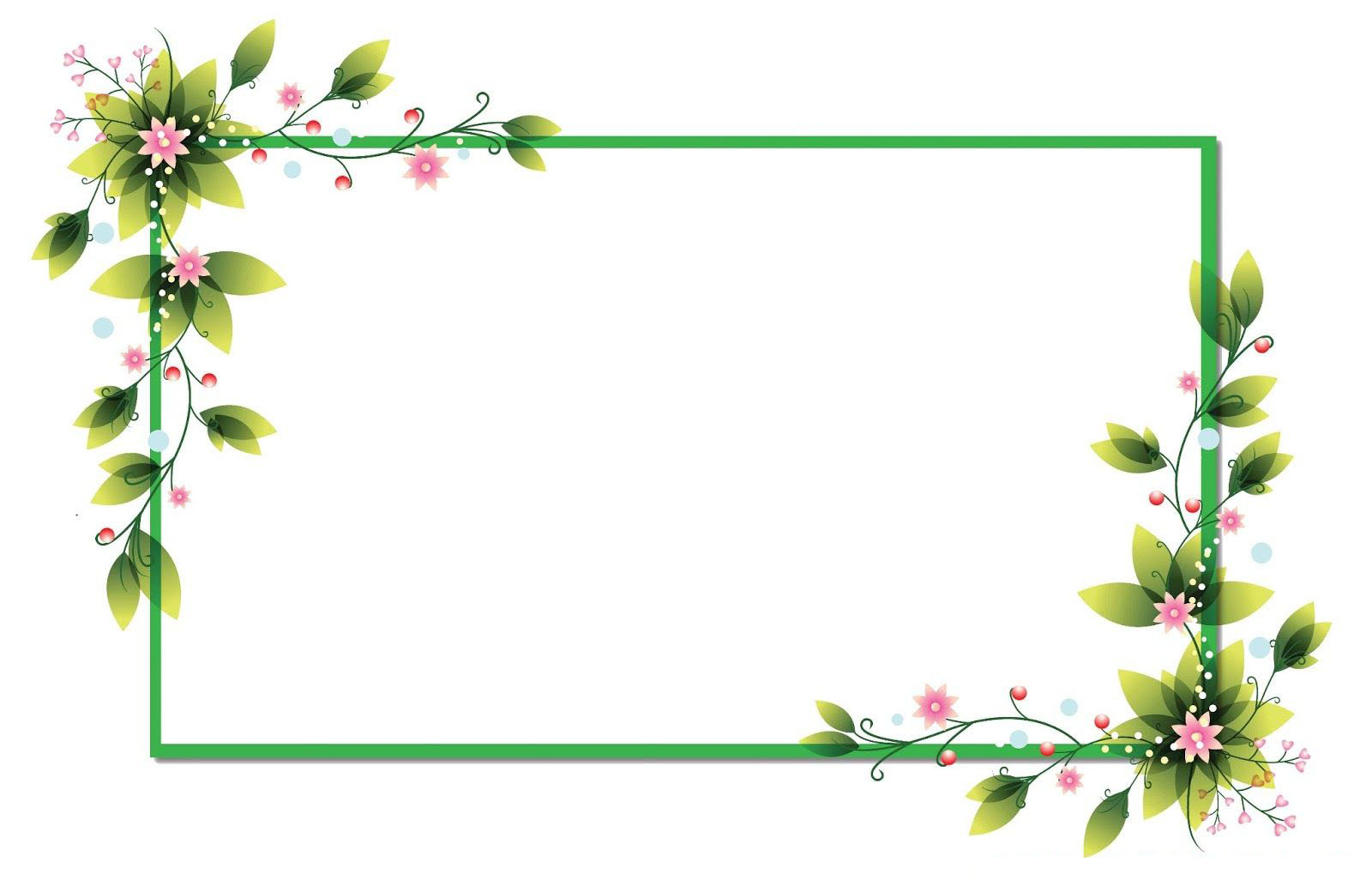 CHÀO MỪNG
Các em đến với tiết học
LỊCH SỬ 6
GV: Hà Thị Thảo
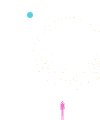 BÀI 6
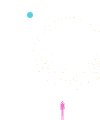 AI CẬP VÀ LƯỠNG HÀ CỔ ĐẠI (t2)
Bài 6: Ai Cập và Lưỡng Hà cổ đại
3. Những thành tựu văn hoá chủ yếu của Ai Cập và Lưỡng Hà.
NHÓM 1
NHÓM 2
NHÓM 3
NHÓM 4
Chữ tượng hình Ai Cập cổ đại
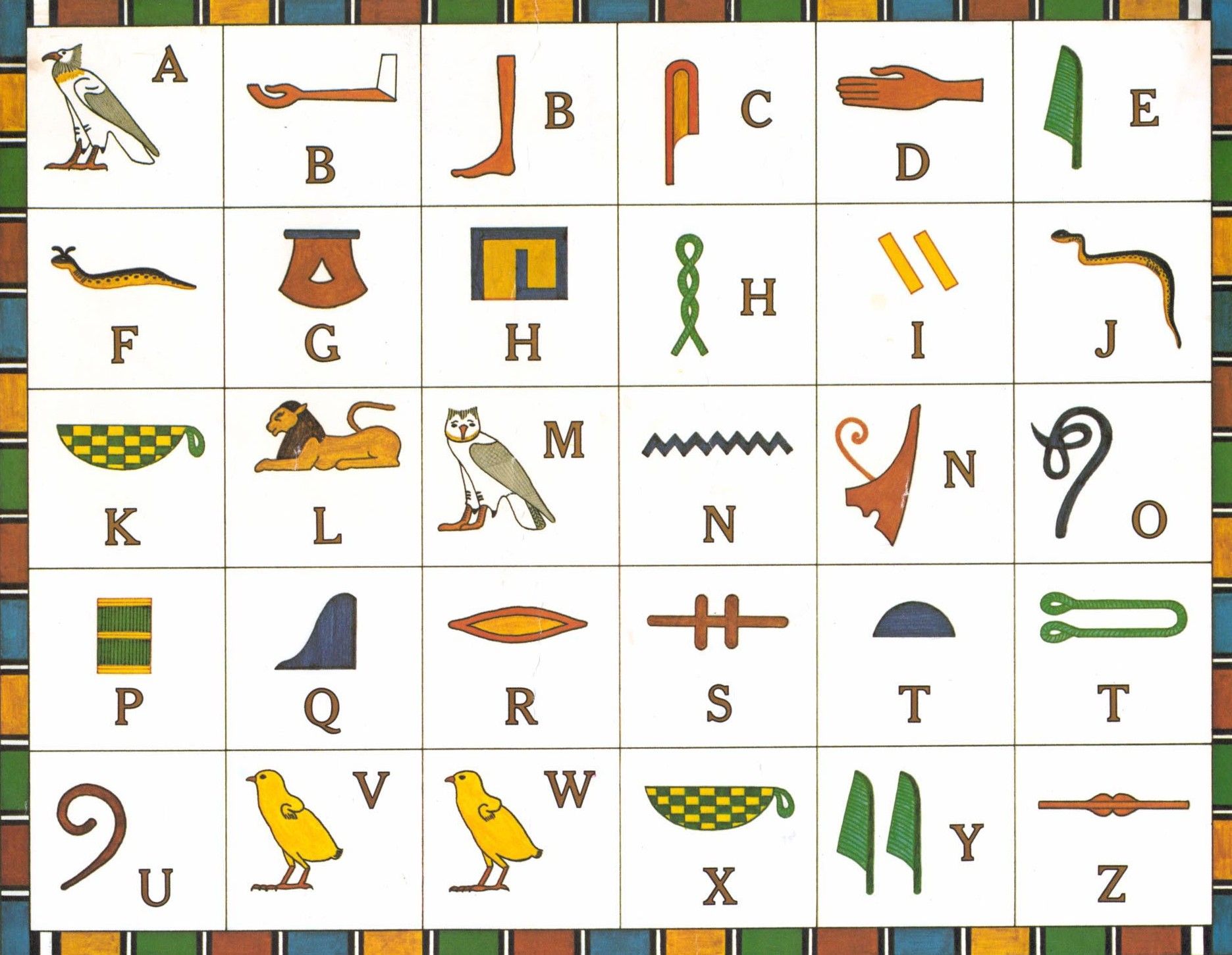 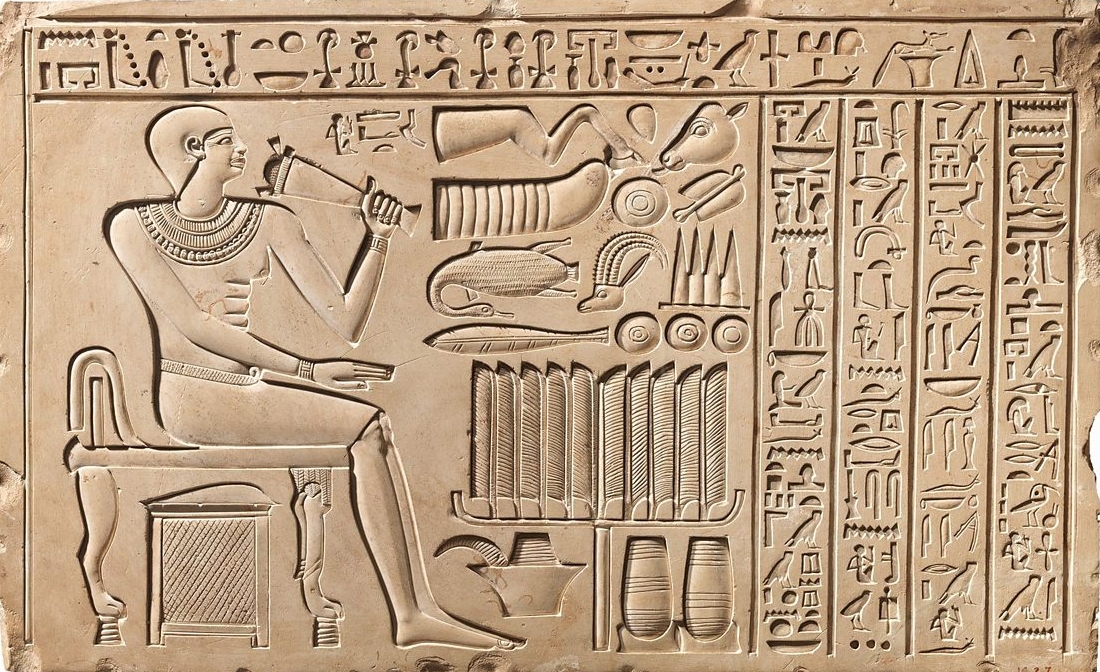 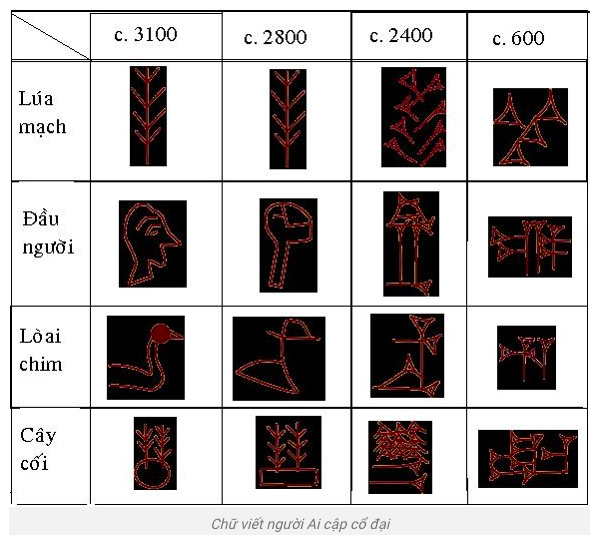 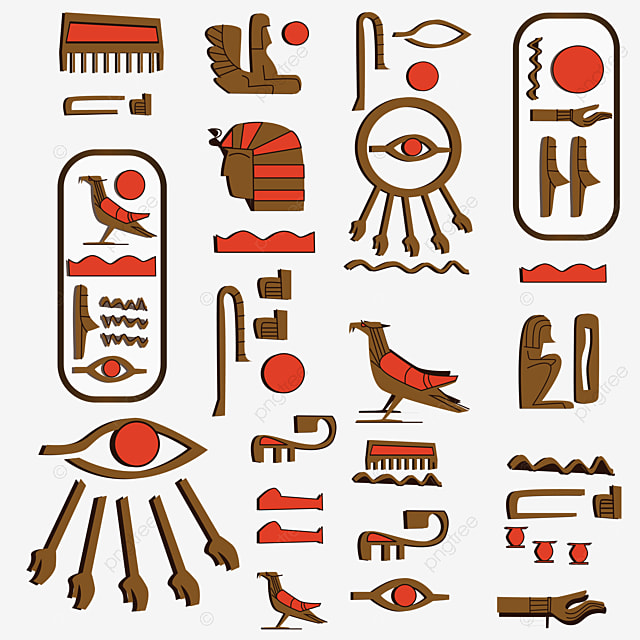 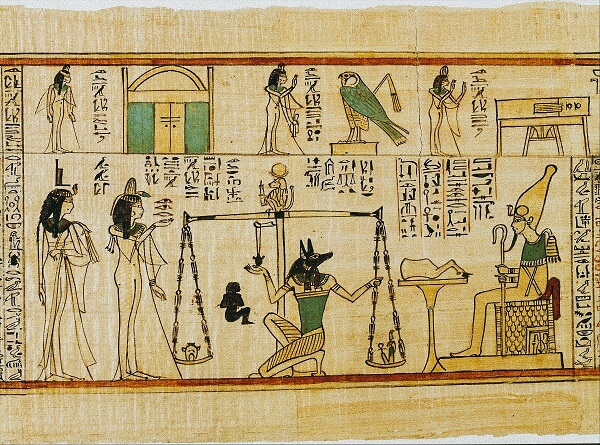 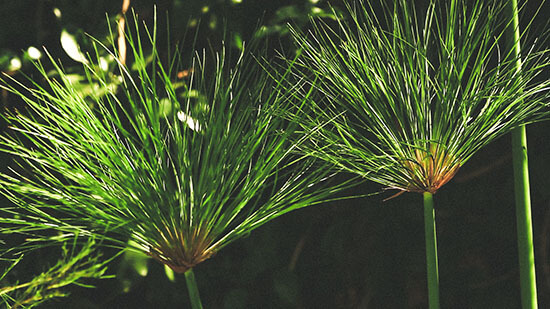 Giấy papyrus đã được người Ai Cập cổ đại sản xuất và sử dụng
Chữ nêm Lưỡng Hà cổ đại
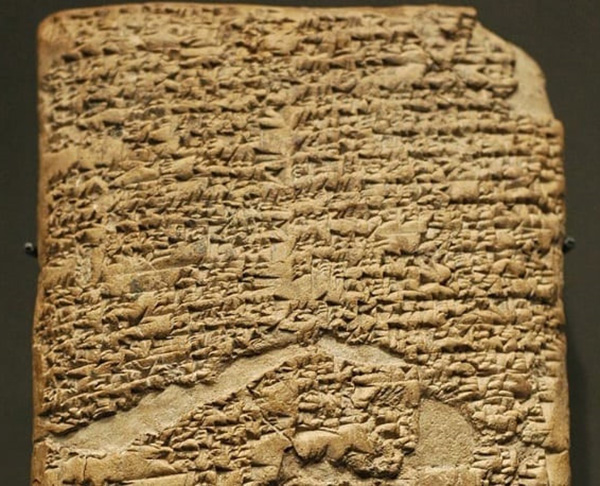 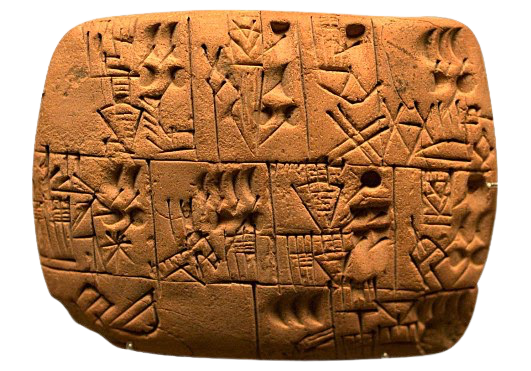 Chữ khắc trên bộ luật Hammurabi ở Lưỡng Hà
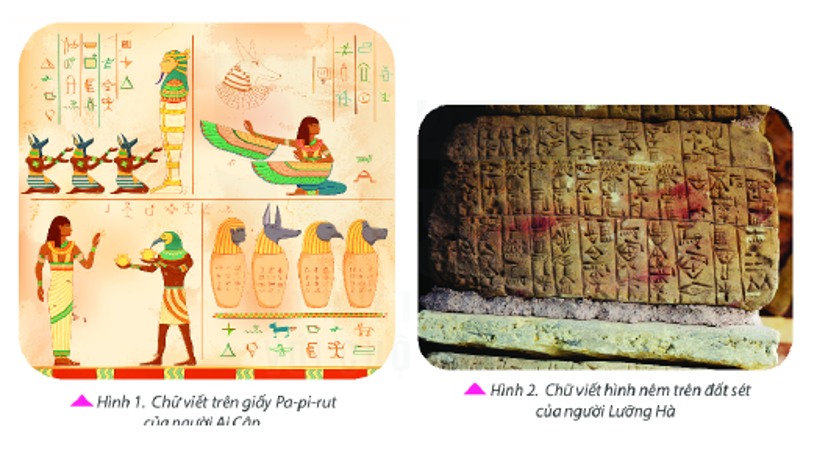 Chữ viết của người Lưỡng Hà được viết trên đất sét
Chữ tượng hình
Chữ nêm
NHÓM 2
Ai Cập: Toán học
Đã biết làm các phép tính theo hệ đếm thập phân
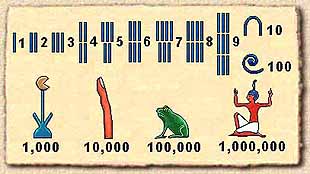 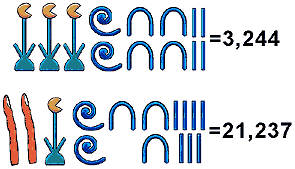 Lưỡng Hà: Toán học
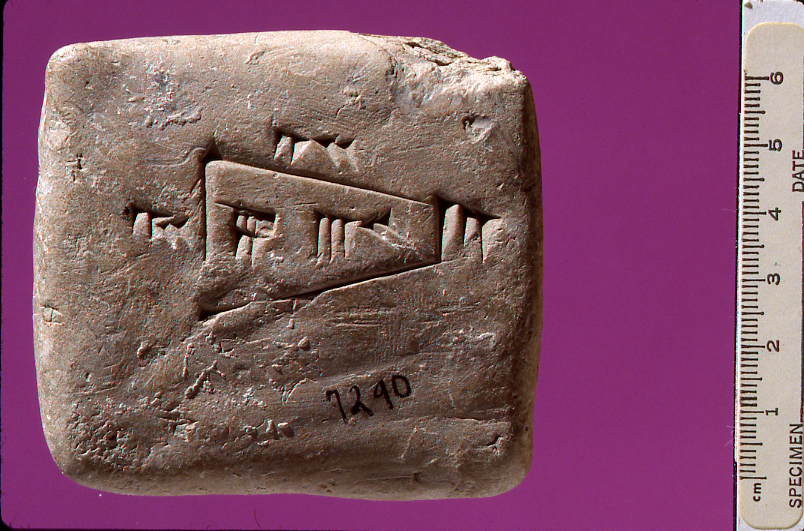 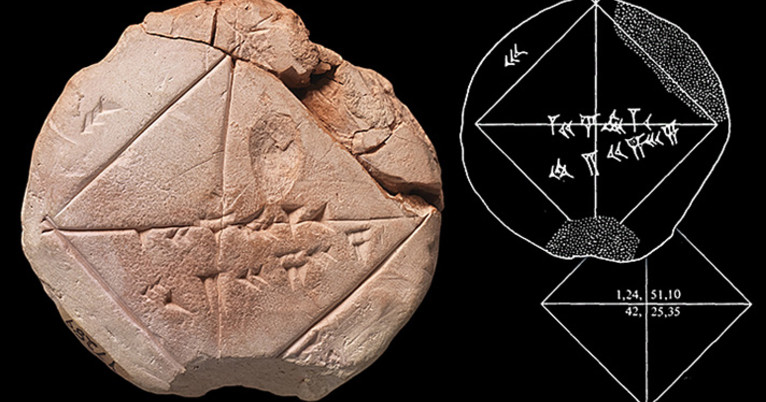 Theo hệ đếm 60, tính được diện tích các hình
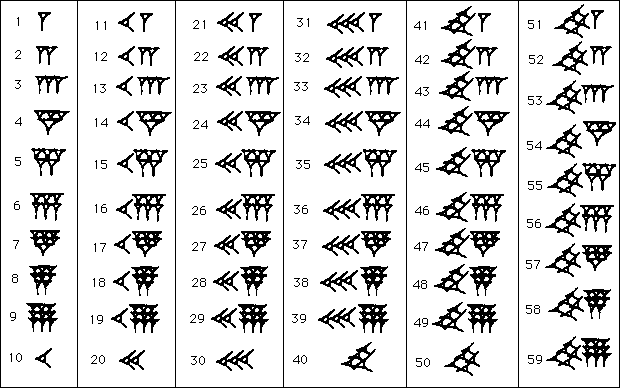 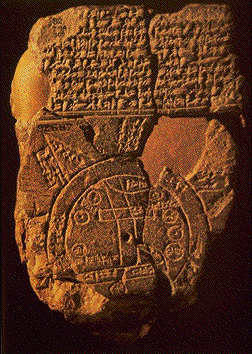 Tính được diện tích các hình
Chữ tượng hình
Chữ nêm
Làm các phép tính theo hệ đếm thập phân
Làm các phép tính theo hệ đếm 60
NHÓM 3
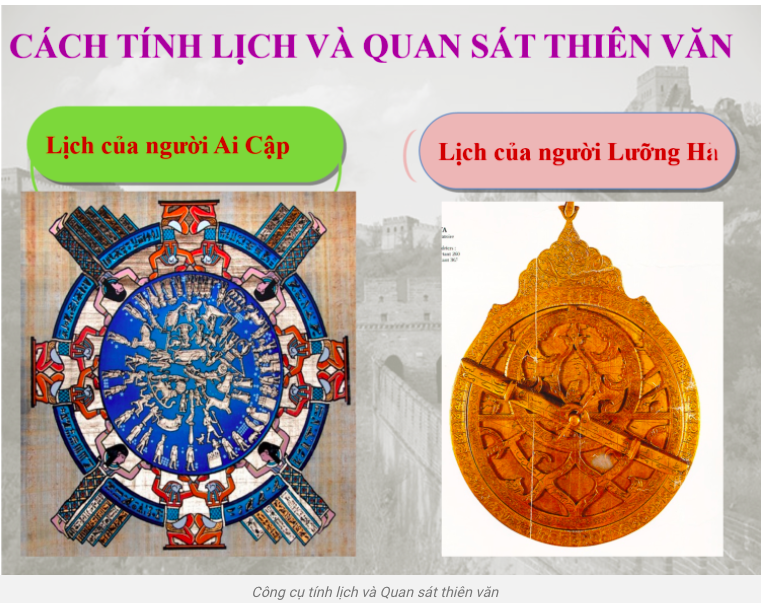 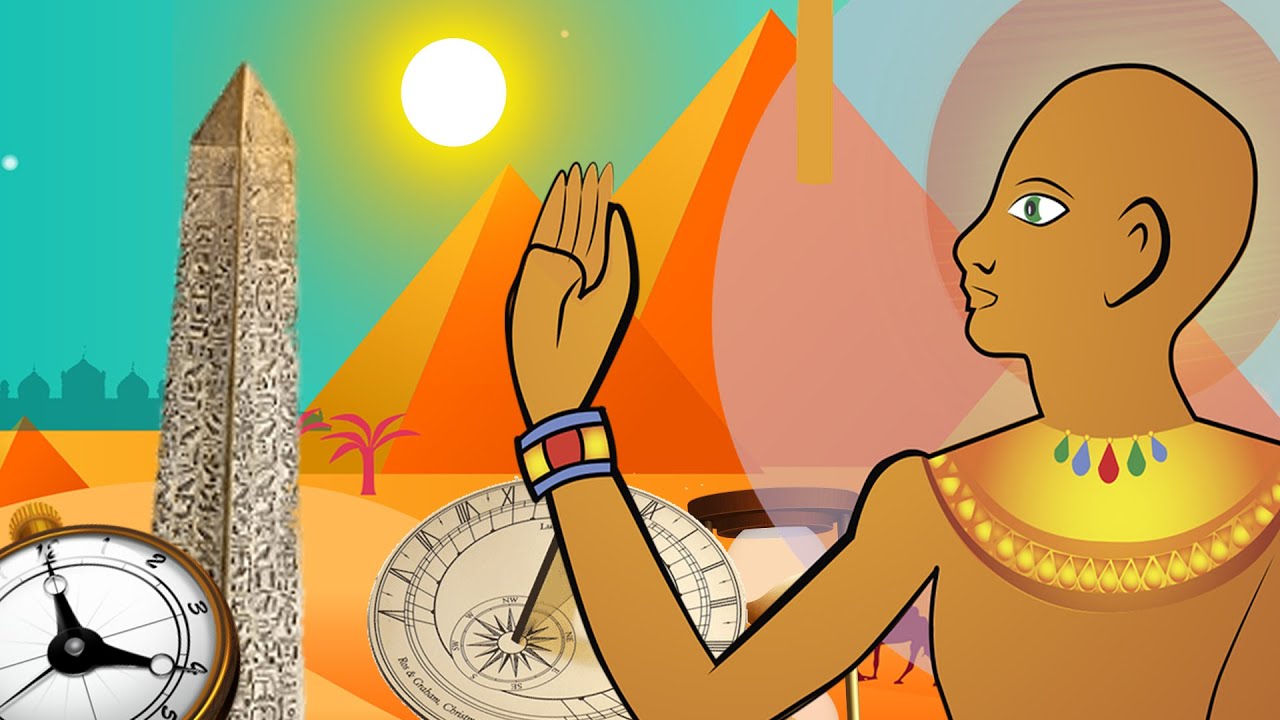 Lịch cổ đại của người Ai Cập
Đồng hồ mặt trời
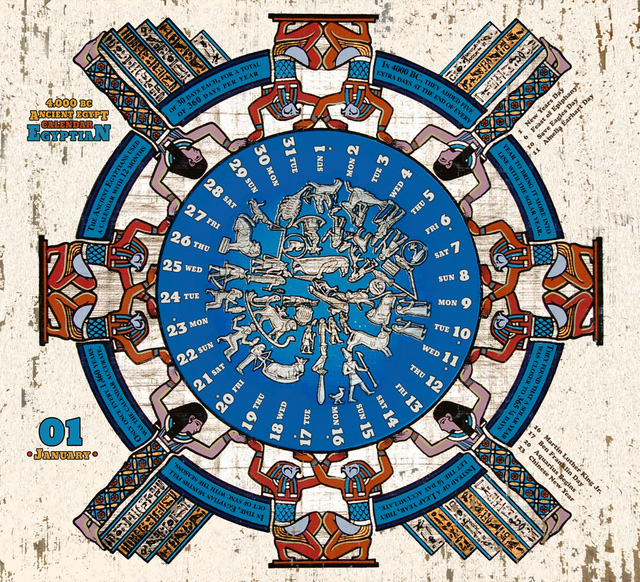 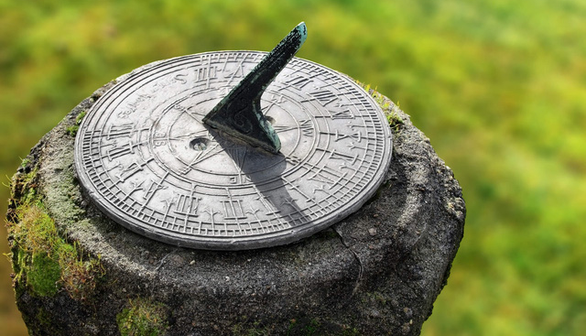 Chữ tượng hình
Chữ nêm
Làm các phép tính theo hệ đếm thập phân
Làm các phép tính theo hệ đếm 60
Đã biết làm ra lịch
Đã biết làm ra lịch
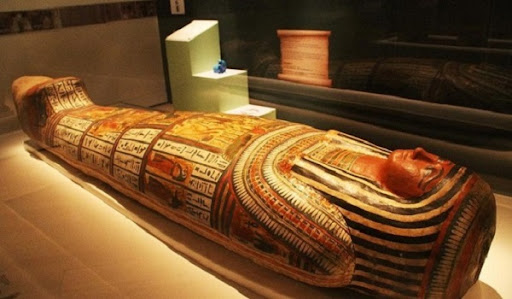 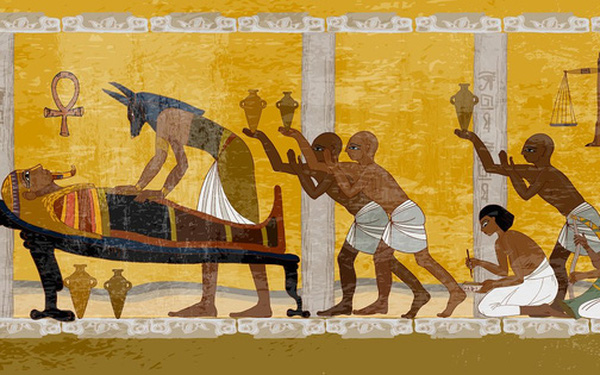 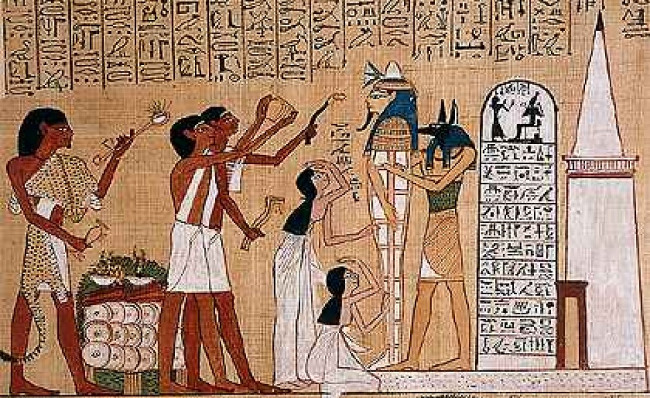 Kĩ thuật ướp xác
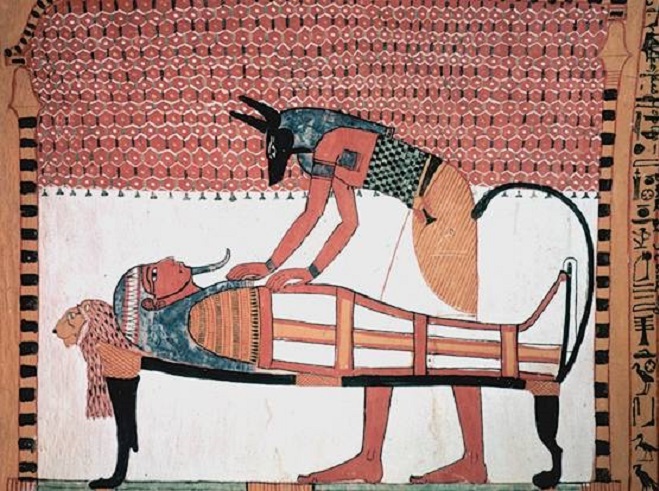 Chữ tượng hình
Chữ nêm
Làm các phép tính theo hệ đếm thập phân
Làm các phép tính theo hệ đếm 60
Đã biết làm ra lịch
Đã biết làm ra lịch
Kĩ thuật ướp xác
NHÓM 4
Chữ tượng hình
Chữ nêm
Làm các phép tính theo hệ đếm thập phân.
Làm các phép tính theo hệ đếm 60.
Đã biết làm ra lịch.
Đã biết làm ra lịch.
Kĩ thuật ướp xác.
Kim tự tháp và tượng nhân sư.
Vườn treo Ba-bi-lon.
3. NHỮNG THÀNH TỰU VĂN HÓA TIÊU BIỂU
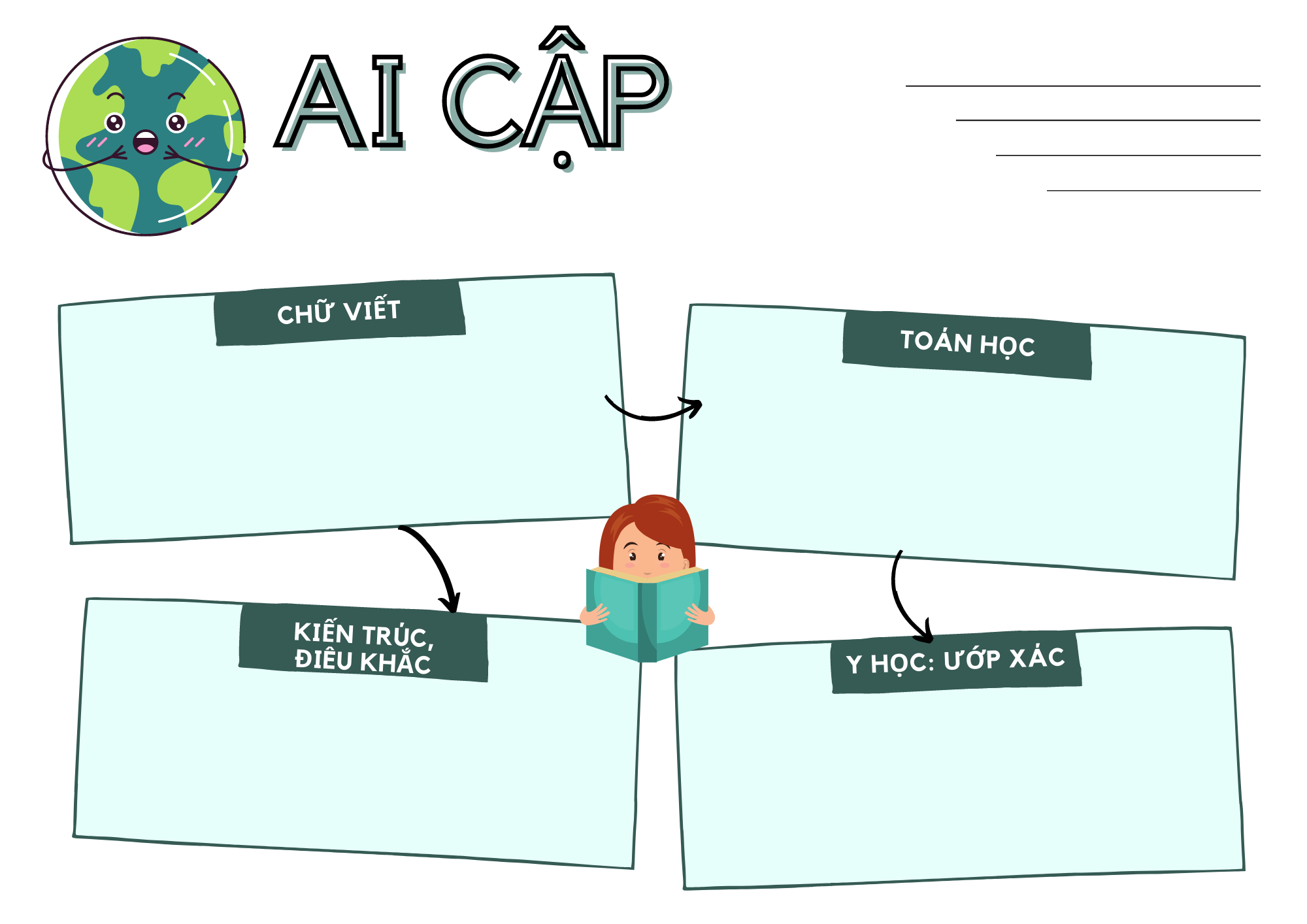 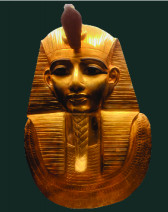 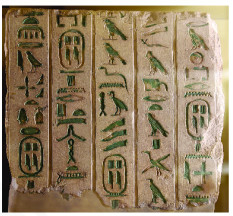 Làm các phép tính theo hệ đếm thập phân
Chữ tượng hình




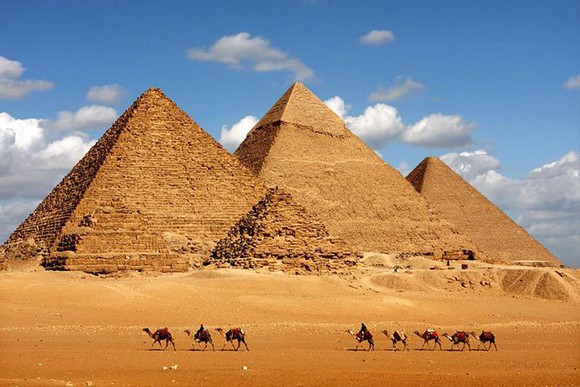 Kim tự tháp và tượng nhân sư
Kĩ thuật ướp xác
LUYỆN TẬP
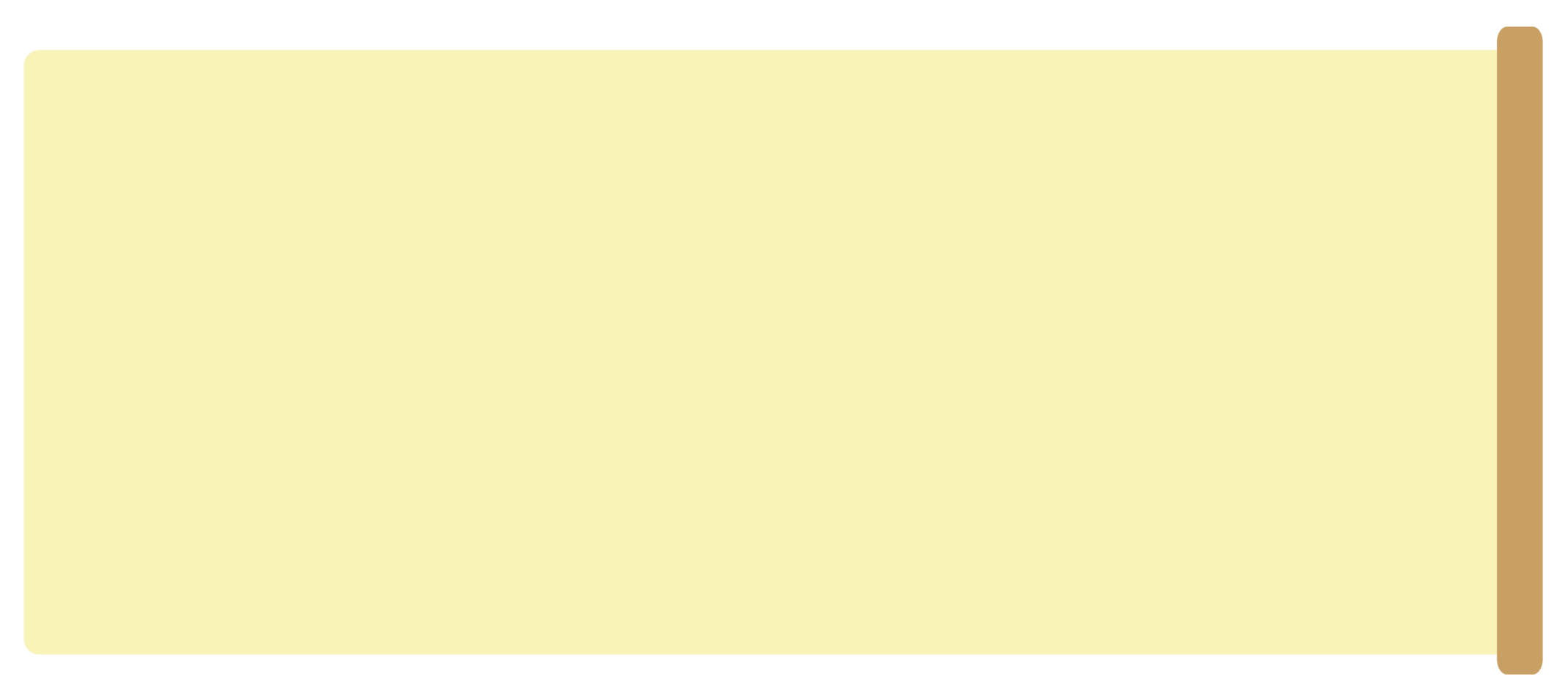 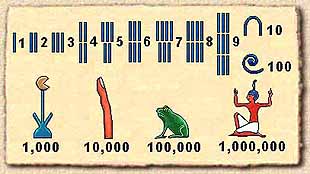 Dựa vào bảng chữ số của người Ai Cập, em hãy làm cách phép tính sau:
124 + 312 =  ?
1565 + 1243 = ?
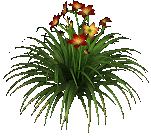 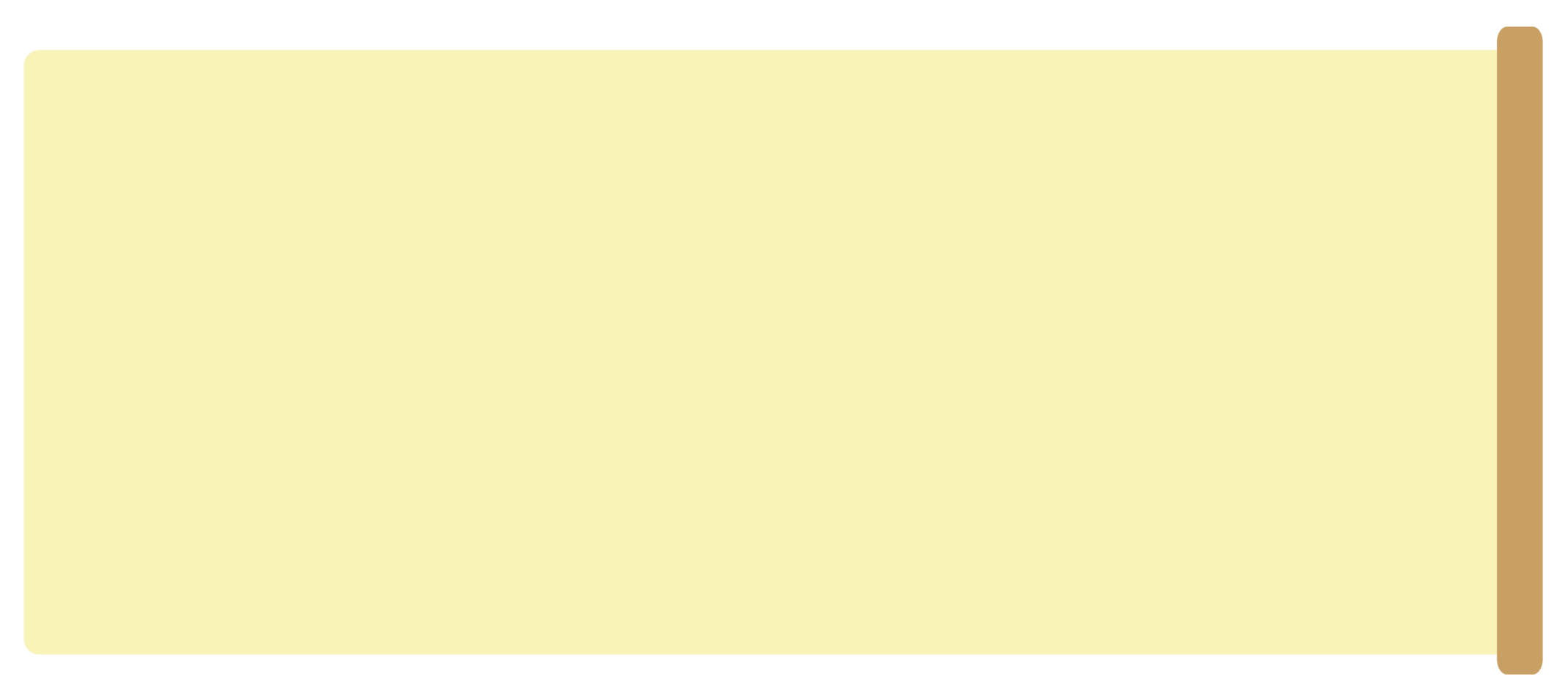 Dựa vào bảng chữ số của người Ai Cập, em hãy làm cách phép tính sau:
124     +     312 =  ?
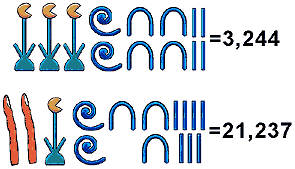 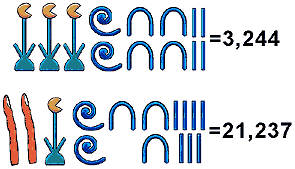 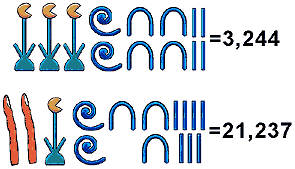 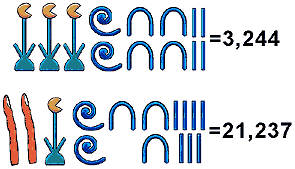 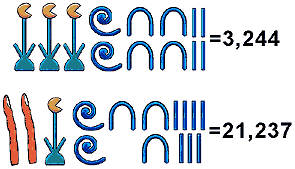 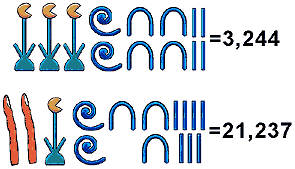 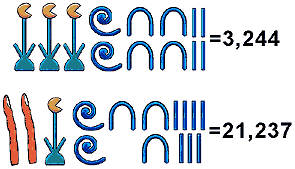 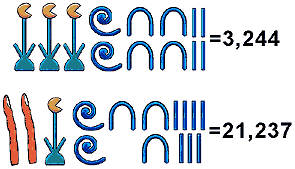 +
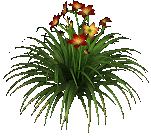 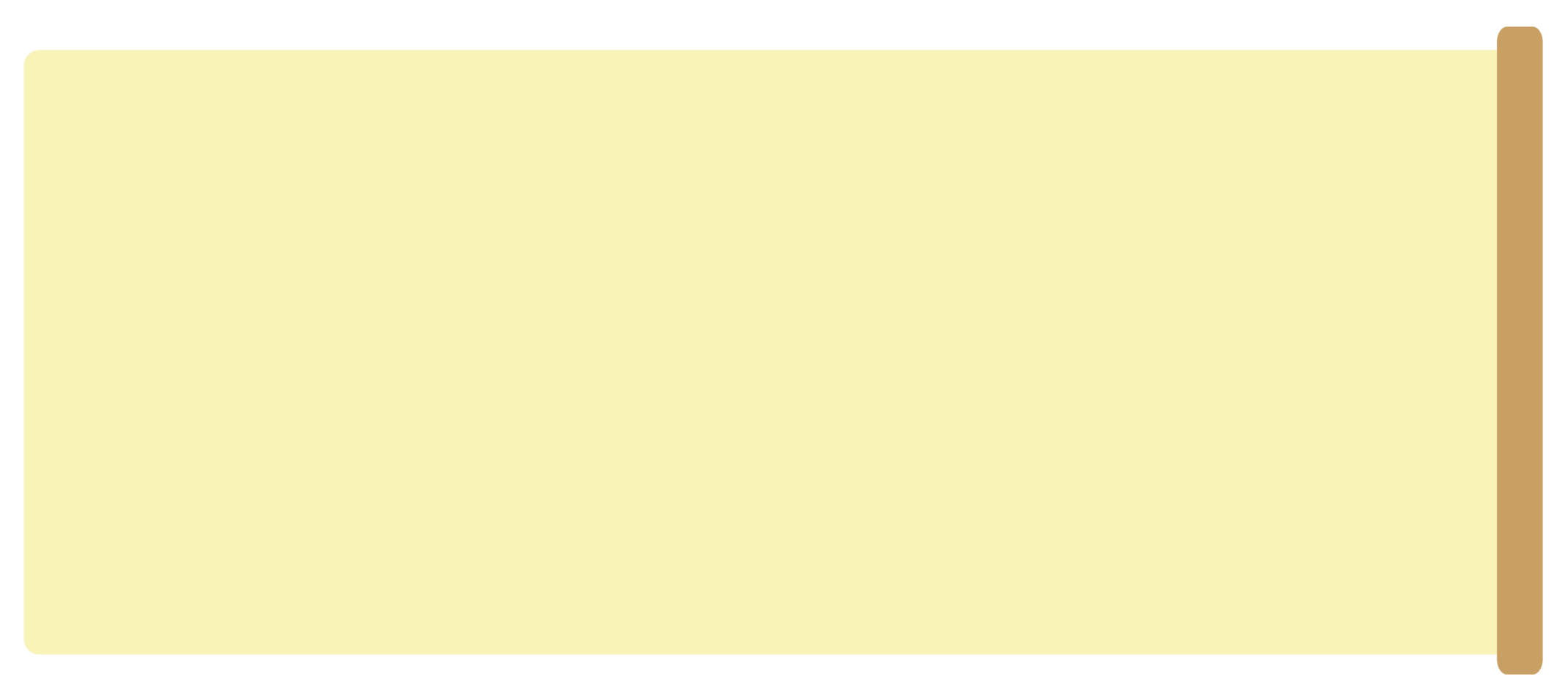 Dựa vào bảng chữ số của người Ai Cập, em hãy làm cách phép tính sau:
1565              +       1243 = ?
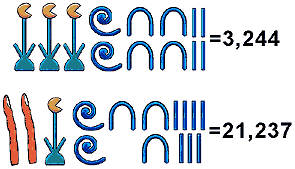 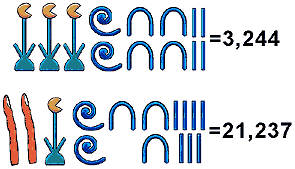 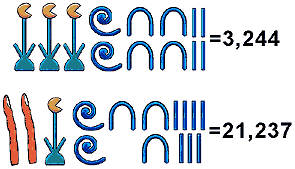 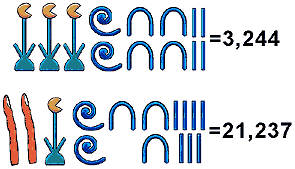 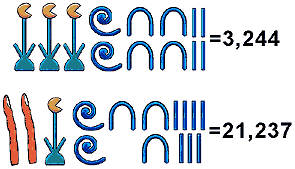 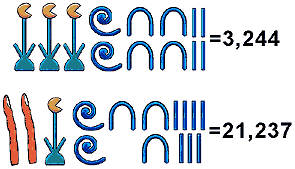 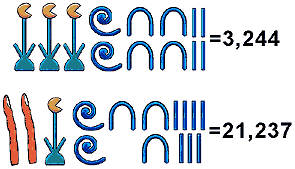 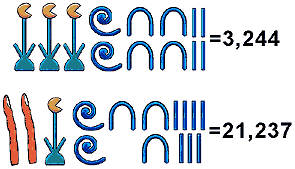 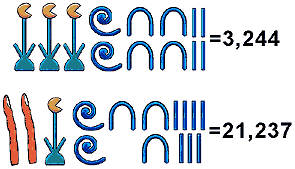 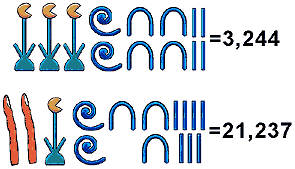 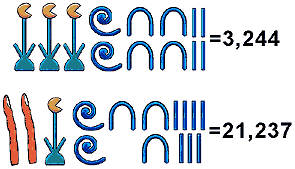 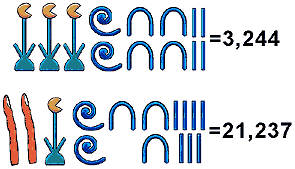 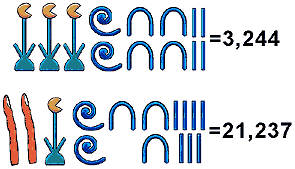 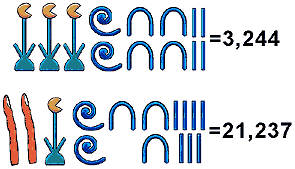 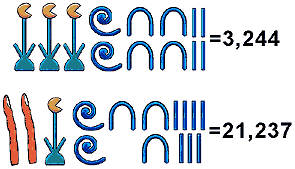 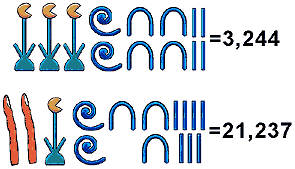 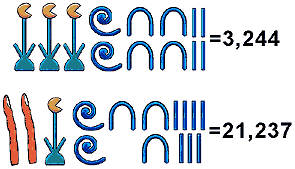 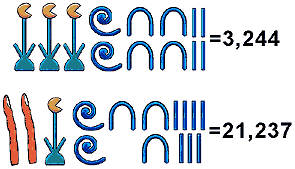 +
Cao 147 m
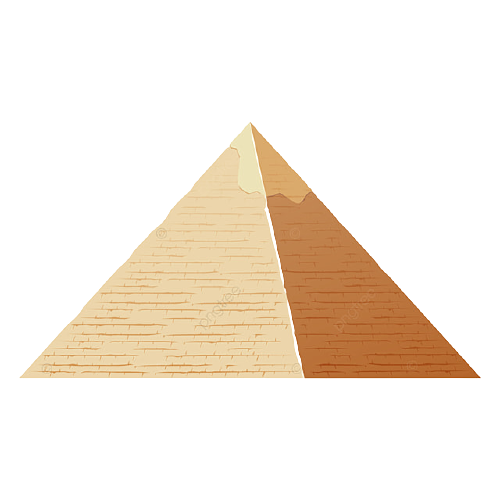 Giả sử lớp học của em có chiều cao 3m, em hãy cùng các bạnt rong lớp tìm hiểu xem chiều cao của kim tự tháp Kê-ốp gấp bao nhiêu lần chiều cao của lớp học?
Kim tự tháp Kê-ốp
Vận dụng
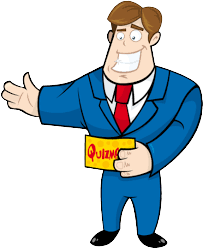 Những thành tựu văn hóa Ai Cập cổ đại có giá trị như thế nào đối với cuộc sống hiện tại?
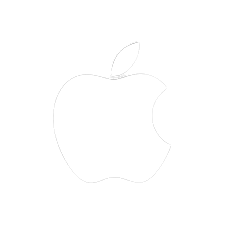